Practical Security
Joaquin Fuentes
MBA, CEH, CPT, CISSP, CISA, NACA
About Joaquin
Manager, Penetration Testing @Early Warning
ASU Alumnus, 2001
OWASP Phoenix Chapter Leader
CTF winning team member, CactusCon & DefCon
@hackerbyhobby     joaquin.fuentes@owasp.org
Dialogue Agenda
Hacking the “Catch 22”
Being a Hacker
Foundational Skills
Demonstrable Knowledge
Resources
“Try Harder”
Catch 22
Catch-22:  A paradoxical situation from which an individual cannot escape because of contradictory rules.
An example would be:
"How am I supposed to gain experience [to be hired for a job] if I'm constantly turned down for not having any?"
*Spoiler Alert*
“Try Harder” - Offensive Security
Being a Hacker
hack·er
ˈhakər/
noun
noun: hacker; plural noun: hackers
	1     a person who uses computers to gain unauthorized access to data.
	2	synonyms:
	3	cybercriminal, pirate, computer criminal, keylogger, keystroke logger; informalcyberpunk, hacktivist "viruses that are the brainchildren of these malicious hackers"
Being a Hacker
What your friends think you do:
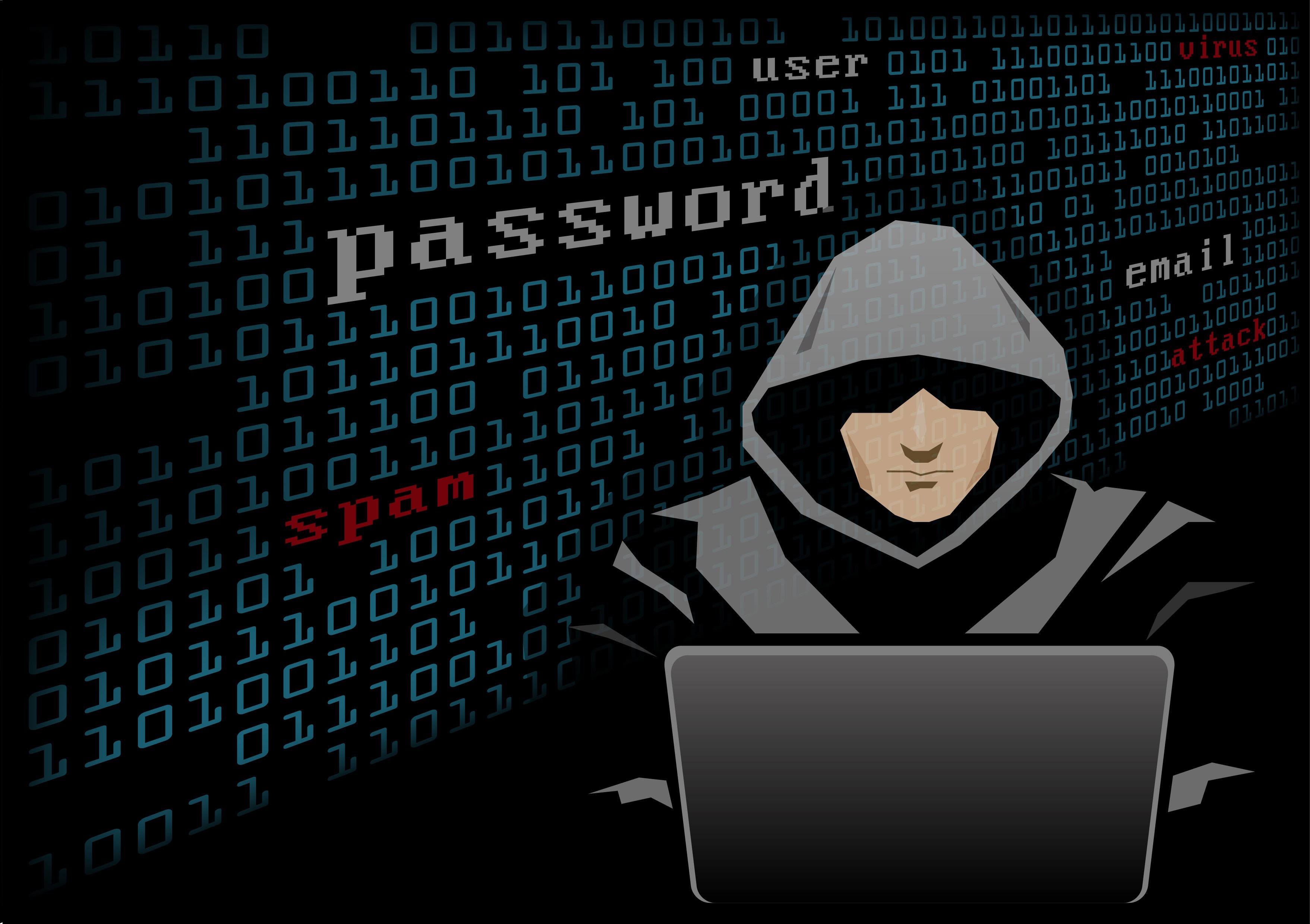 Being a Hacker
What the world thinks you do:
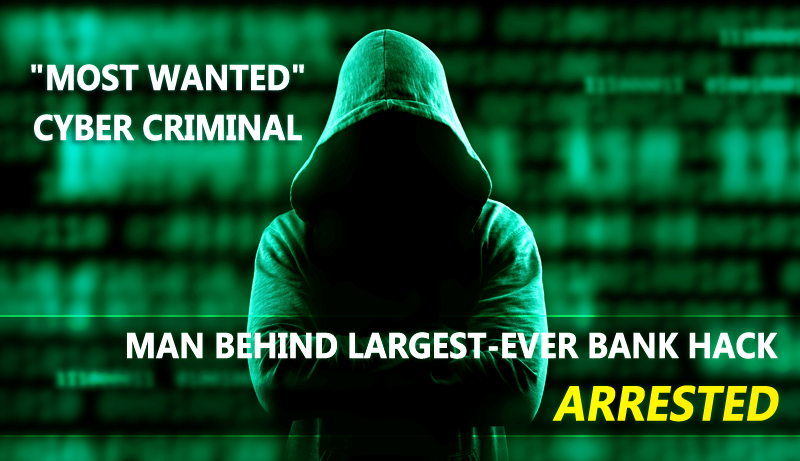 Being a Hacker
What you actually do:
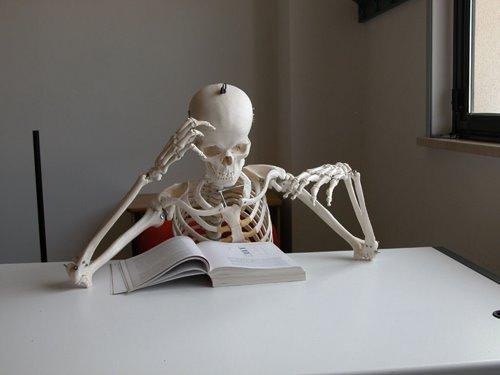 Being a Hacker
Example InfoSec Job Titles:
Penetration Tester
Consultant
IT Auditor
Security Architect
Security Engineer
CISO
Security Analyst
Developer
Network Security Specialist
Security Operations Analyst, SOC Analyst
Professor
Infrastructure Security Specialist
Being a Hacker
My Story …the short version
“War” Stories
Lessons Learned
Focused, Self-training
“Try Harder”
Foundational Skills
Be ethical
Networking Fundamentals
OSI Model
Development & Scripting
Linux & Windows
Web Servers
Web Applications
Web Services
Database Deployments
Transact SQL
Know Defensive Security
Recommendations
Demonstrable Knowledge
Have you performed the activity hands-on, more than a few times?
Can you walk me through some examples?
What tools can you describe using?
What are some best-practice defenses?
Describe recent major vulnerabilities
Demonstrable Knowledge
Networking Fundamentals
NMap, ncat
OSI Model
Know attacks & defense examples at each layer
Development & Scripting
C, C++, Java, Python, .Net
Linux & Windows
Kali Linux
Web Servers
Apache, IIS, Nginx
Web Applications
How to attack with a Proxy
Web Services
SOAP, REST


Database Deployments
Transact SQL
Know Defensive Security
Recommendations
e.g. OWASP Recommendations
Resources
InfoSec News
CactusCon
OWASP
Security Shephard
ZAP
PentesterAcademy.com
Offensive-Security Blog
overthewire.org/wargames
Bandit, Natas
Krebs On Security
ISSA, ISACA, SDSUG
Certification Providers
Some of the better ones…
Offensive Security
eLearnSecurity
Pentester Academy
PentesterLab
“Try Harder”
Plan to fail, don’t fail to plan
Get your degree
Stay focused
Get certifications
Participate in the Community